Learning First; Tools Last:Curriculum-Based Planning with Technology
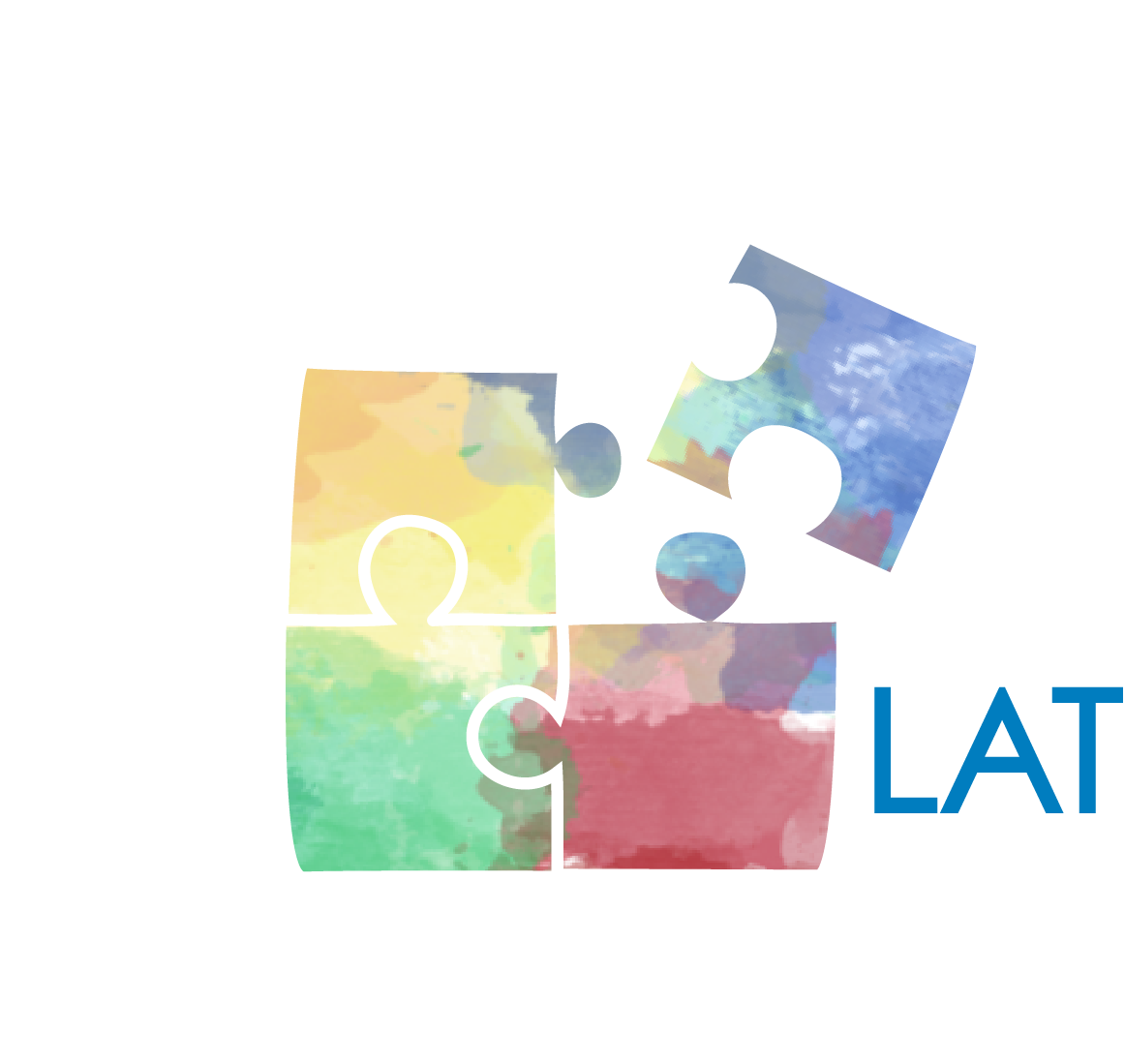 Mark Hofer & Judi Harris
College of William & Mary
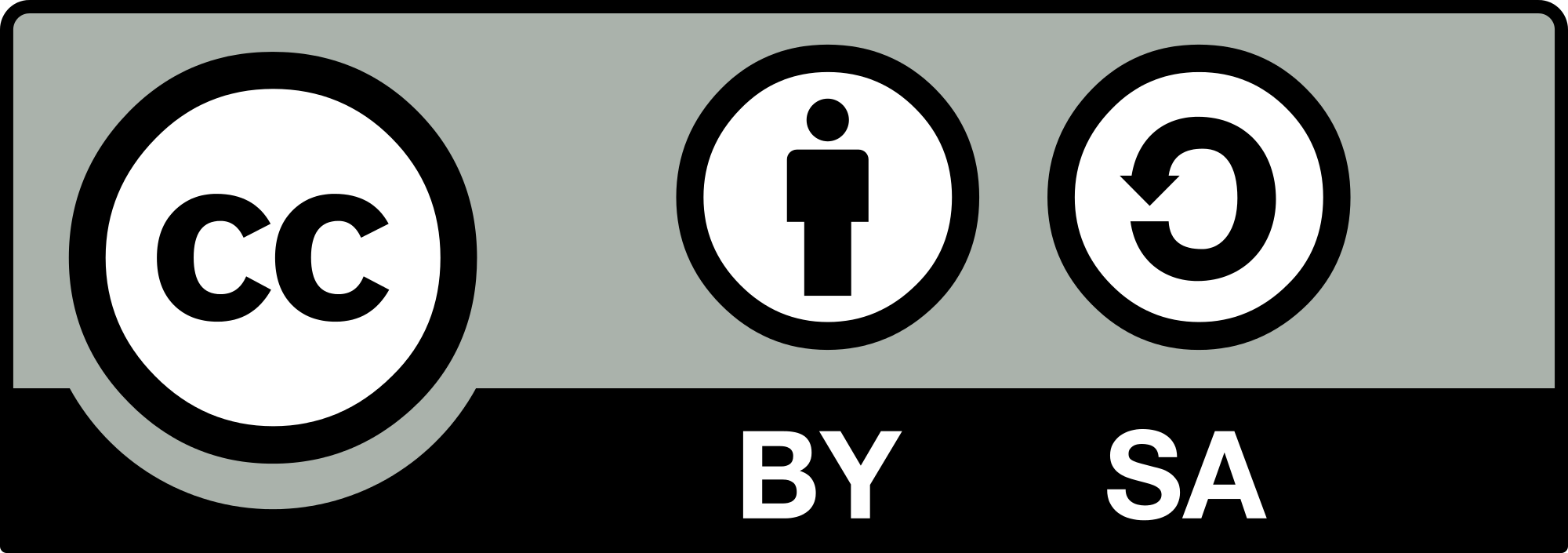 Learning First; Tools Last:Curriculum-Based Planning with Technology
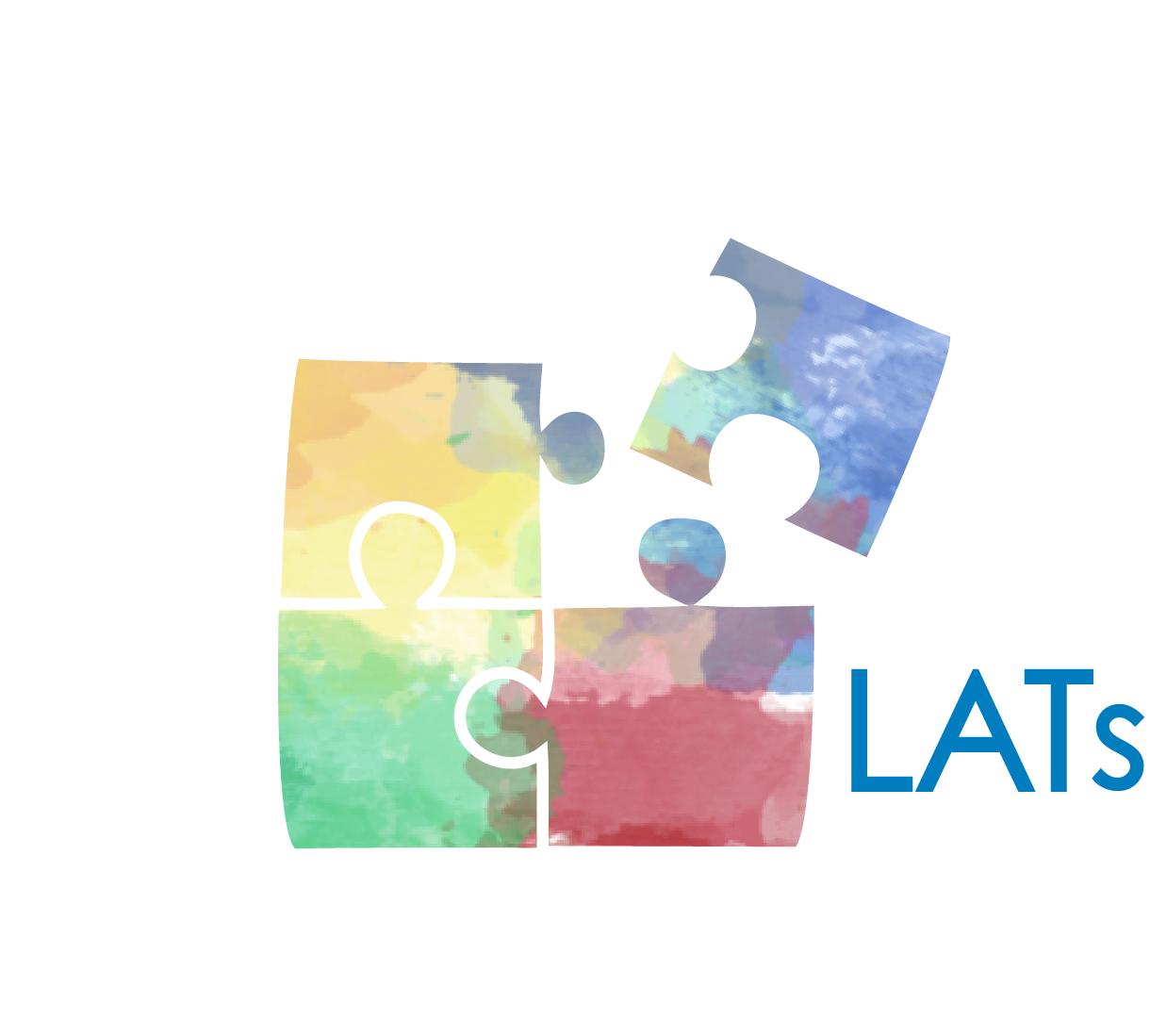 Module 4
Planning with Learning Activity Types
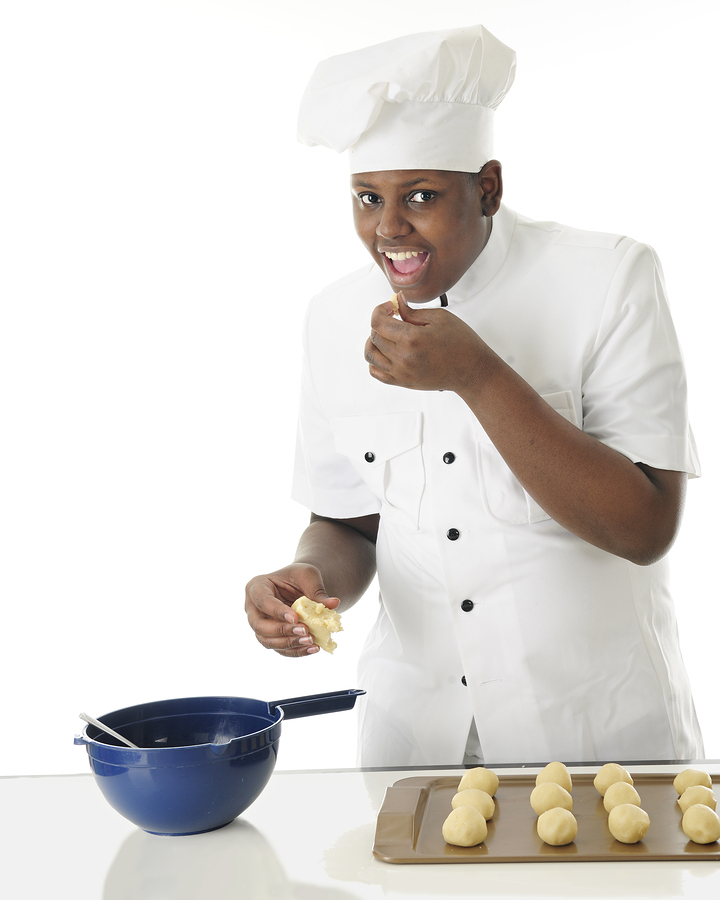 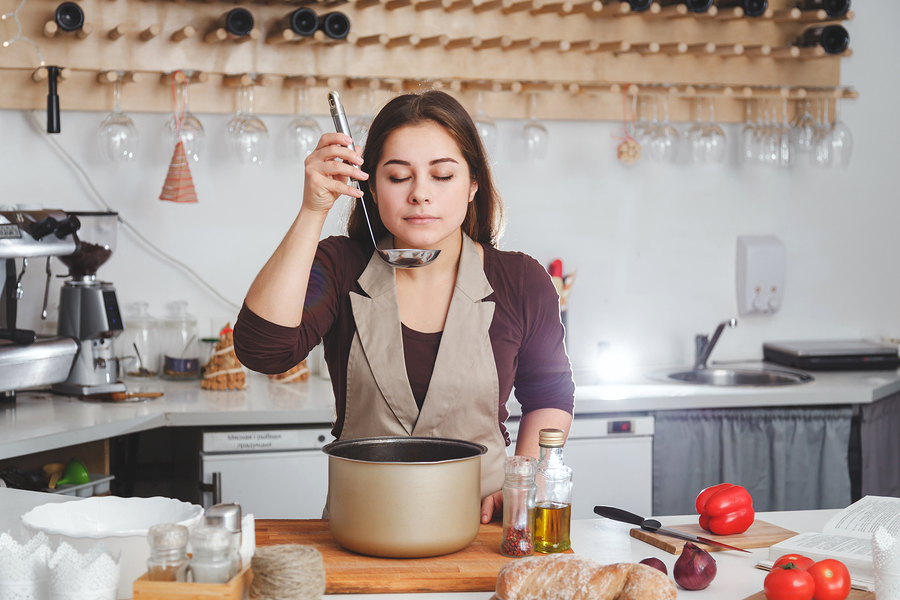 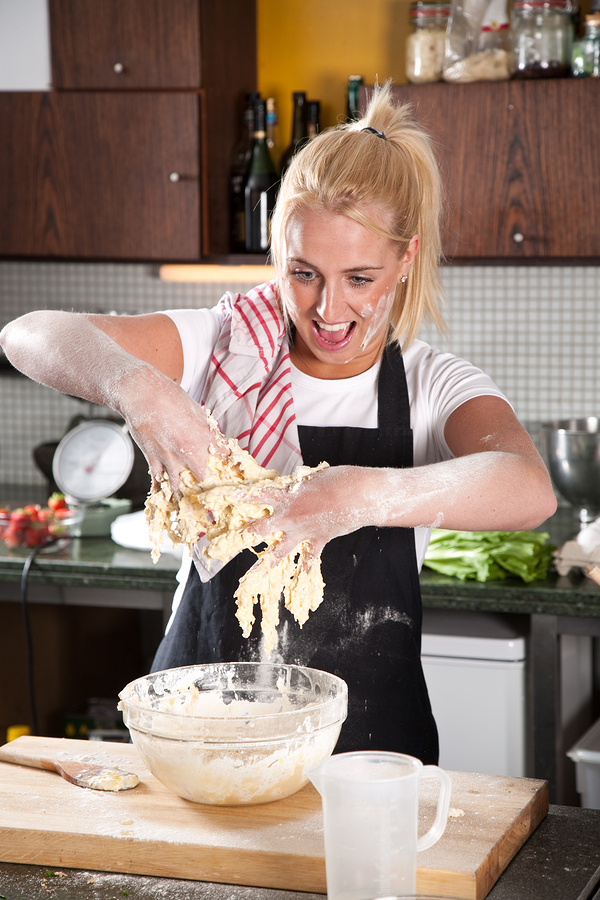 Refresh
Create
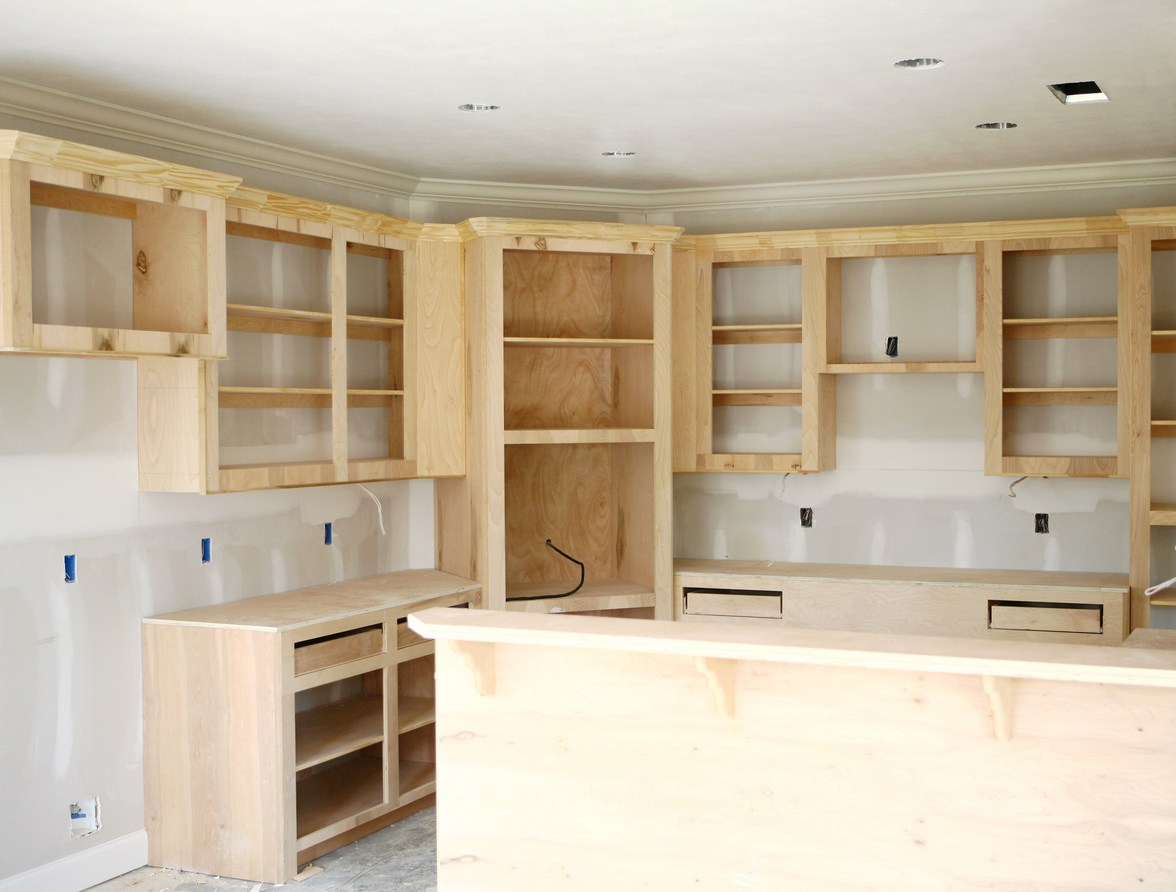 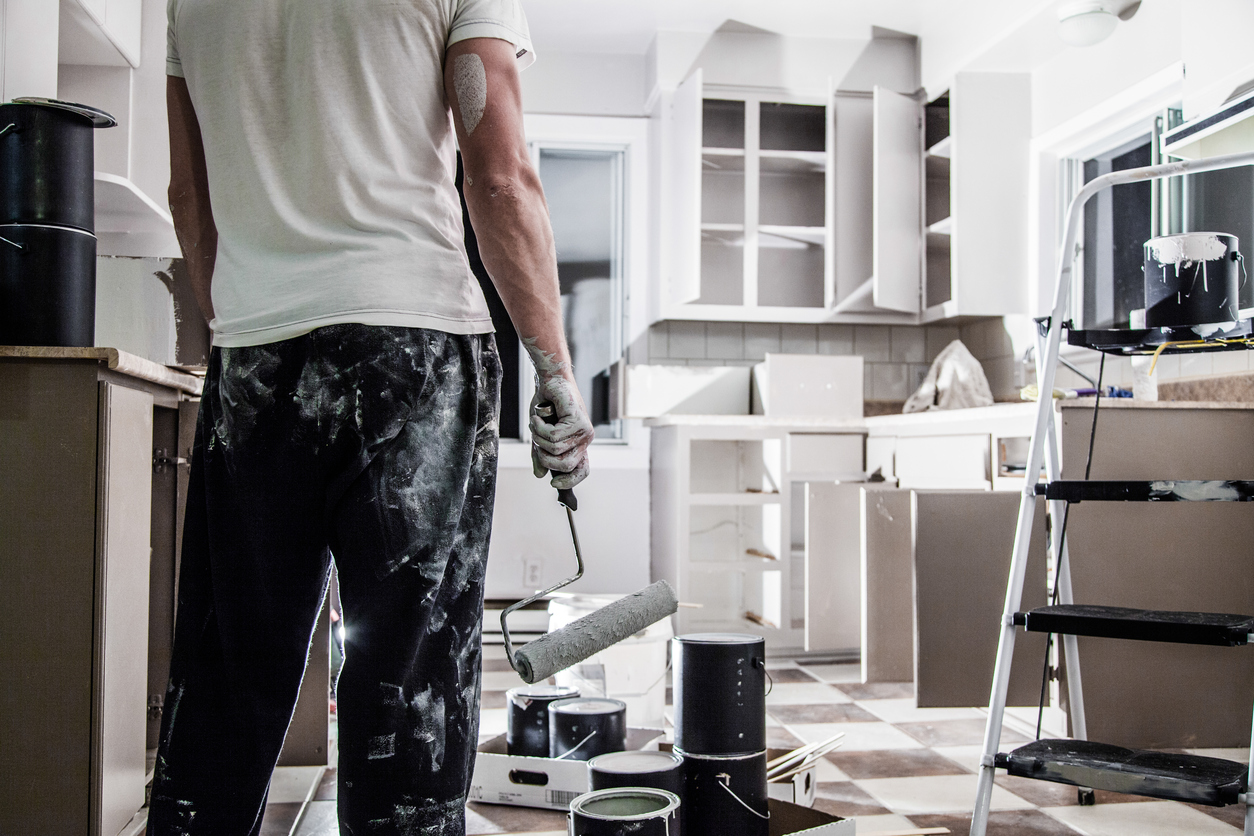 Refresh
Create